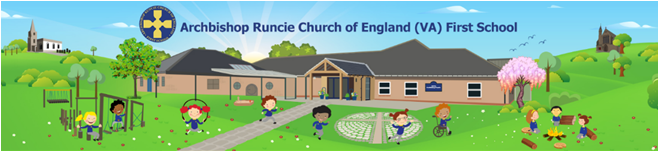 We are reading:

Look Up! by Nathan Bryon 
Coming to England by Floella Benjamin
In Geography this half term, we will be learning about the weather and weather patterns. We will be studying the countries and cities that make up the UK, discuss the four seasons and their associated weather. We will consider how we change our behaviour in response to different weather. The children will also investigate the UK’s hot and cold places using weather maps with a simple key. 

Key vocabulary: season, location, weather, temperature
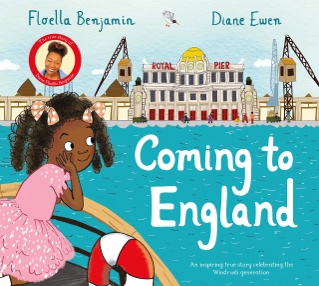 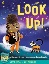 In Phonics, children will continue to learn new sounds and segment and blend them when reading, aiming to read fluently. During Get Writing, we will be focusing on key skills such as ‘hold a sentence’, capital letters and full stops.
Year 1
Knowledge Organiser
Weeks 14 - 19
In DT, we will be developing our textile skills. We will be designing our own puppets, creating them and decorating them. We will explore the different ways to join fabric together. 

Key vocabulary: design, decorate, hand puppet, fabric
Be courageous; be strong. Do everything in love. 1 Corinthians 16:13-14
In Maths, we will be focusing on Place Value to 20 then moving onto Addition and Subtraction to 20. This will cover:
 
understanding tens and ones 
comparing and ordering numbers 
adding by counting on 
finding and making number bonds
add by making 10
subtraction by crossing out
comparing number sentences
In PE this half term, the children will be using balance, shapes and travel to create a simple routine in gymnastics. We will continue to develop and build on skills learned in Reception as well as creating our own gymnastic sequence.

Key vocabulary: balance, tensed, relaxed, shape, stretch, extension
PE day: Friday
In Music this half term, we will be learning pitch. In our lessons, we will be learning about pitch patterns and recognising sounds. We will be creating a superhero theme tune using a variety in tempo and pitch.  

Key vocabulary: pitch, tempo, high, low pattern, performance
In PSHE, we be learning about safety and the changing body. We will discuss how to talk to adults in safe and familiar contexts, including adults who work at school. We will look at talking to adults in a range of situations, such as knowing what to do in an emergency, as well as knowing who helps to keep us safe. We will also be learning about what is safe to put into our bodies and safety at home

Key vocabulary:  emergency, medicine, role, trust, hazards
In Computing, the children will continue computer science though computer programming. We will be learning about algorithms and coding using sequences.  We will also be learning how to debug an algorithm.
 
Key vocabulary: debug, decompose, code, artificial intelligence
Our RE focus question  will be, ‘Who is a Muslim and how do they live?’ This will involve looking at the Five Pillars of Islam and understanding how they influence how some Muslims live their life and their values. If there are any Muslim parents who would be willing to visit our class, we would love to hear from you to help support the children’s learning! On Wednesday 19th March, we will be having a trip to a local Mosque to support our learning.

Key vocabulary: Shahada, Allah, Prophet Muhammad, Quran, Ramadan
You can help your child by:
reading with them at home and listening to your child read
support you child to complete the Oxford Owl e-book and quiz set
use IXL for maths and English activities to support learning 
use Spelling Shed to support your child's spelling practice
In Science, we will be learning about everyday materials. The children will find the similarities and differences between materials, properties and their uses.  The children will complete various investigations to compare the materials. 

Our scientist of the term is: Katherine Johnson
Key vocabulary: material, properties, transparent, absorbent
Key dates this half term: 
Monday 3rd  February - Forest School
Friday 7th Feb – Family Bingo Night
Thursday 13th Feb – Film Night
Friday 14th February – Year 1 ‘Love is’ Worship at 9:00 am
Friday 21st February – Staff Training day/ School closes for half term